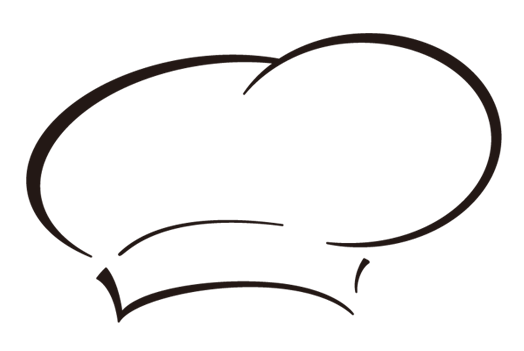 高档厨师美食餐厅PPT模板
———  适合工作报告等PPT幻灯演讲  ———
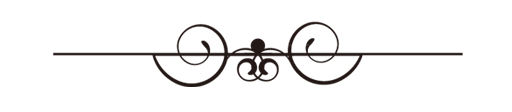 请在这输入标题内容文字
目 录
文字标题
1
ANHUI ZHI XING
请输入文字内容标题
2
ZHOU ZHUANG,LAI GUO WEI CENG LI KAI
CityWalks寻梦青岛
3
CITYWALKS XUN MENG QING DAO
解读文字
4
JIE DU XIANG XI
请在这输入标题内容文字
添加标题
在此处添加文字在此处添加文字，在此处添加文字。
添加标题
在此处添加文字在此处添加文字，在此处添加文字。
添加标题
在此处添加文字在此处添加文字，在此处添加文字。
添加标题
在此处添加文字在此处添加文字，在此处添加文字。
请在这输入标题内容文字
05
添加标题
在此处添加文字在此处添加文字，在此处添加文字。
01
添加标题
在此处添加文字在此处添加文字，在此处添加文字。
03
添加标题
在此处添加文字在此处添加文字，在此处添加文字。
04
添加标题
在此处添加文字在此处添加文字，在此处添加文字。
02
添加标题
在此处添加文字在此处添加文字，在此处添加文字。
请在这输入标题内容文字
添加标题
在此处添加文字在此处添加文字，在此处添加文字。
添加标题
在此处添加文字在此处添加文字，在此处添加文字在此处添加文字。
添加标题
在此处添加文字在此处添加文字，在此处添加文字在此处添加文字。
添加标题
在此处添加文字在此处添加文字，在此处添加文字。
请在这输入标题内容文字
添加标题
在此处添加文字在此处添加文字，在此处添加文字在此处添加文字，在此处添加文字在此处添加文字。
添加标题
在此处添加文字在此处添加文字，在此处添加文字在此处添加文字，在此处添加文字在此处添加文字。
添加标题
在此处添加文字在此处添加文字，在此处添加文字在此处添加文字，在此处添加文字在此处添加文字。
请在这输入标题内容文字
添加标题
添加标题
C
单击添加文本单击添加文本单击添加文本单击添加文本单击
添加标题
B
单击添加文本单击添加文本单击添加文本单击添加文本单击
添加标题
A
单击添加文本单击添加文本单击添加文本单击添加文本单击
请在这输入标题内容文字
80%
60%
40%
20%
标题
标题
标题
标题
添加标题
单击添加文本单击添加文本单击添加文本单击添加文本单击添加文本单击添加文本单击添加文本单击添加文本单击添加文本单击添加文本单击添加文本单击添加文本单击添加文本单击添加文本单击添加文本单击添加文本
请在这输入标题内容文字
添加标题
添加标题
单击添加文本单击添加文本单击添加文本单击添加文本单击添加文本单击添加文本单击添加文本单击添加文本单击添加文本单击添加文本单击添加文本单击添加文本单击添加文本单击添加文本
单击添加文本单击添加文本单击添加文本单击添加文本单击添加文本单击添加文本单击添加文本单击添加文本单击添加文本单击添加文本单击添加文本单击添加文本单击添加文本单击添加文本
19%
58%
添加标题
23%
请在这输入标题内容文字
添加标题
18%
单击添加文本单击添加文本单击添加文本单击添加文本单击添加文本单击添加
添加标题
23%
单击添加文本单击添加文本单击添加文本单击添加文本单击添加文本单击添加
添加标题
38%
单击添加文本单击添加文本单击添加文本单击添加文本
添加标题
57%
单击添加文本单击添加文本单击添加文本单击添加文本
请在这输入标题内容文字
标题文字
点击添加文本点击添加文本    
点击添加文本点击添加文本
标题文字
点击添加文本点击添加文本    
点击添加文本点击添加文本
标题
标题
标题
标题
标题
标题文字
点击添加文本点击添加文本    
点击添加文本点击添加文本
请在这输入标题内容文字
点击此处输入文字点击此处输入文字
点击此处输入文字点击此处输入文字
点击此处输入文字点击此处输入文字
点击此处输入文字点击此处输入文字
请在这输入标题内容文字
标题内容
请输入您要的内容
请输入您要的内容
请输入您要的内容
请输入您要的内容
请输入您要的内容
请输入您要的内容
请输入您要的内容
请输入您要的内容
请输入您要的内容
请输入您要的内容
请输入您要的内容
请输入您要的内容
请输入您要的内容
请输入您要的内容
请输入您要的内容
请输入您要的内容
标题内容
标题内容
标题内容
请在这输入标题内容文字
单击此处添加标题
B
A
· 在此添加文字介绍
· 在此添加文字介绍
· 在此添加文字介绍
C
· 在此添加文字介绍
· 在此添加文字介绍
· 在此添加文字介绍
· 在此添加文字介绍
· 在此添加文字介绍
· 在此添加文字介绍
单击此处添加标题
单击此处添加标题
单击此处添加标题
请在这输入标题内容文字
单击此处添加标题
单击此处添加标题
单击此处添加段落文本单击此处添加段落文本单击此处添加段落文本单击此处添加
单击此处添加段落文本单击此处添加段落文本单击此处添加段落文本单击此处添加
单击此处添加标题
单击此处添加标题
单击此处添加段落文本单击此处添加段落文本单击此处添加段落文本单击此处添加
单击此处添加段落文本单击此处添加段落文本单击此处添加段落文本单击此处添加
单击添加标题文字
单击添加标题文字
单击此处添加段落文字内容
单击此处添加段落文字内容
单击此处添加段落文字内容
单击此处添加段落文字内容
请在这输入标题内容文字
单击添加标题文字
双击添加标题文字
单击添加标题文字
单击此处添加段落文字内容
单击此处添加段落文字内容
请在这输入标题内容文字
点击添加文本
点击添加文本
点击添加文本
添加文本
添加文本
添加文本
点击添加文本
点击添加文本
点击添加文本
点击添加文本
点击添加文本
点击添加文本
点击添
加文本
添加
标题
添加
标题
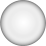 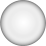 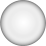 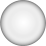 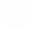 请在这输入标题内容文字
第三步
在此添加标题或目录索引
 在此添加标题或目录索引
第二步
在此添加标题或目录索引
 在此添加标题或目录索引
第一步
在此添加标题或目录索引
 在此添加标题或目录索引
请在这输入标题内容文字
Add your 在此添加标题
在此添加标题或目录索引
点击此处添加公司简介的文字信息点击此处添加公司简介的文字信息
Add your 在此添加标题
在此添加标题或目录索引
点击此处添加公司简介的文字信息点击此处添加公司简介的文字信息
请在这输入标题内容文字
单击此处添加文字内容
单击此处添加文字内容
单击此处添加文字内容
单击此处添加文字内容
单击此处添加文字内容
单击此处添加文字内容
3
4
单击此处添加文字内容
单击此处添加文字内容
5
2
单击此处添加文字内容
单击此处添加文字内容
单击此处添加文字内容
单击此处添加文字内容
1
6
单击此处
添加文字
请在这输入标题内容文字
单击填加标题

点击添加文本点击添加文本

点击添加文本点击添加文本

点击添加文本点击添加文本
填加
标题
填加
标题
填加
标题
填加
标题
单击填加标题
点击添加文本点击添加文本

单击填加标题
点击添加文本点击添加文本
填加
标题
请在这输入标题内容文字
标题
标题
标题
标题
请输入文字内容文字内容文字请输入文字内容文字内容文字
内容
内容
内容
内容
内容
请在这输入标题内容文字
PIC
在此输入文字内容文字内容
在此输入文字内容文字内容
标题
标题
标题
请在这输入标题内容文字
文字标题内容
文字标题内容
文字标题内容
请输入文字，标题内容
请在这输入标题内容文字
A
输入字内容
输入字内容
D
大标题
C
B
输入字内容
请在这输入标题内容文字
请输入文字内容及说明
请输入文字内容及说明
输入文字标题
输入文字标题
1
2
3
4
5
输入文字标题
输入文字标题
输入文字标题
请输入文字内容及说明
请输入文字内容及说明
请输入文字内容及说明
请在这输入标题内容文字
01.标题
02.标题
04.标题
05.标题
1
请输入要写的文字内容
请输入要写的文字内容
请输入要写的文字内容
请输入要写的文字内容
2
5
标题
4
3
请在这输入标题内容文字
06-12
在此添加文字介绍在此添加文
13-15
在此添加文字介绍在此添加文字
16-19
在此添加文字介绍在此添加文字
请在这输入标题内容文字
标题文字
· 在此添加文字介绍在此添加文字介绍文字介绍· 在此添加文字介绍在此添加文字介绍文字介绍· 在此添加文字介绍在此添加文字介绍
标题
文字
标题
文字
标题
文字
标题
文字
请在这输入标题内容文字
标题
标题
标题
标题
标题
标题
标题
标题
标题
标题
36%
38%
45%
47%
46%
添加标题
添加标题
55%
51%
52%
64%
68%
添加标题
添加标题
请在这输入标题内容文字
03
02
01
04
福建
在此处添加文字，在此处添加文字。
四川
在此处添加文字，在此处添加文字。
青海
在此处添加文字，在此处添加文字。
山东
在此处添加文字，在此处添加文字。
04
01
02
03
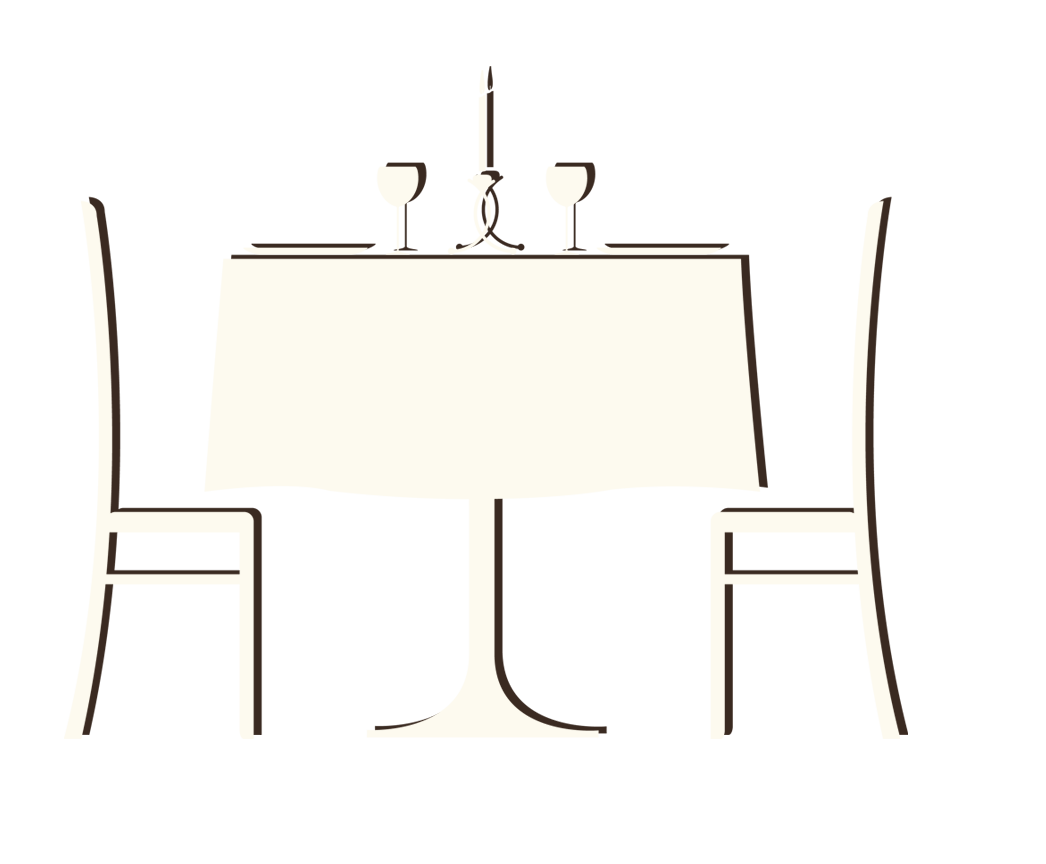 谢谢下载，
THANK YOU谢谢观赏
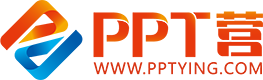 10000+套精品PPT模板全部免费下载
PPT营
www.pptying.com
[Speaker Notes: 模板来自于 https://www.pptying.com    【PPT营】]